Istituto comprensivo dd2 bosco – marcianisescuola dell’infanzia – plessI : pizzetti – VIA VENETO
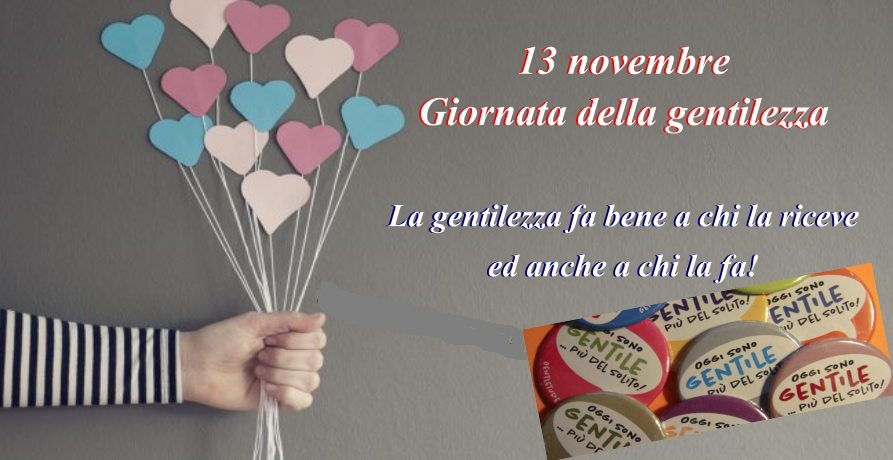 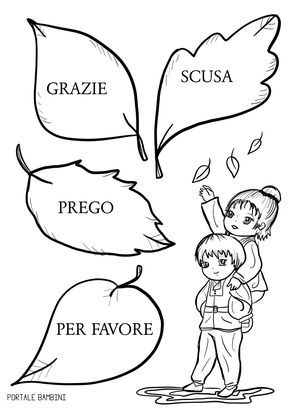 Ricordi le paroline gentili?

Colora le foglie gentili con i colori dell’autunno
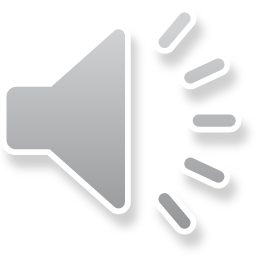 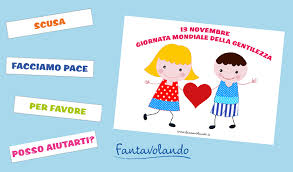 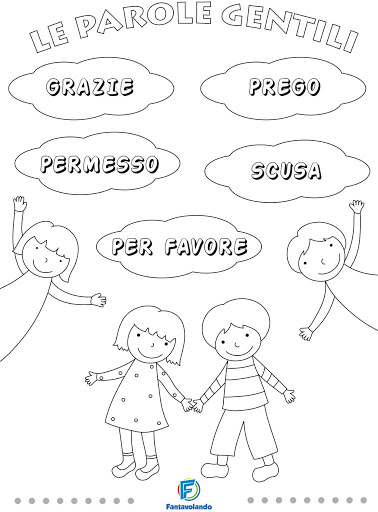 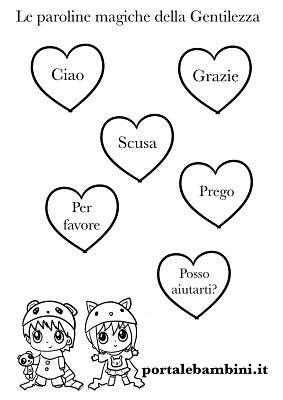 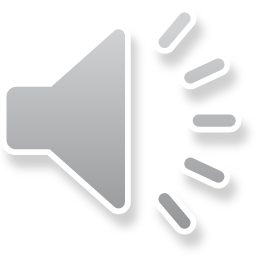 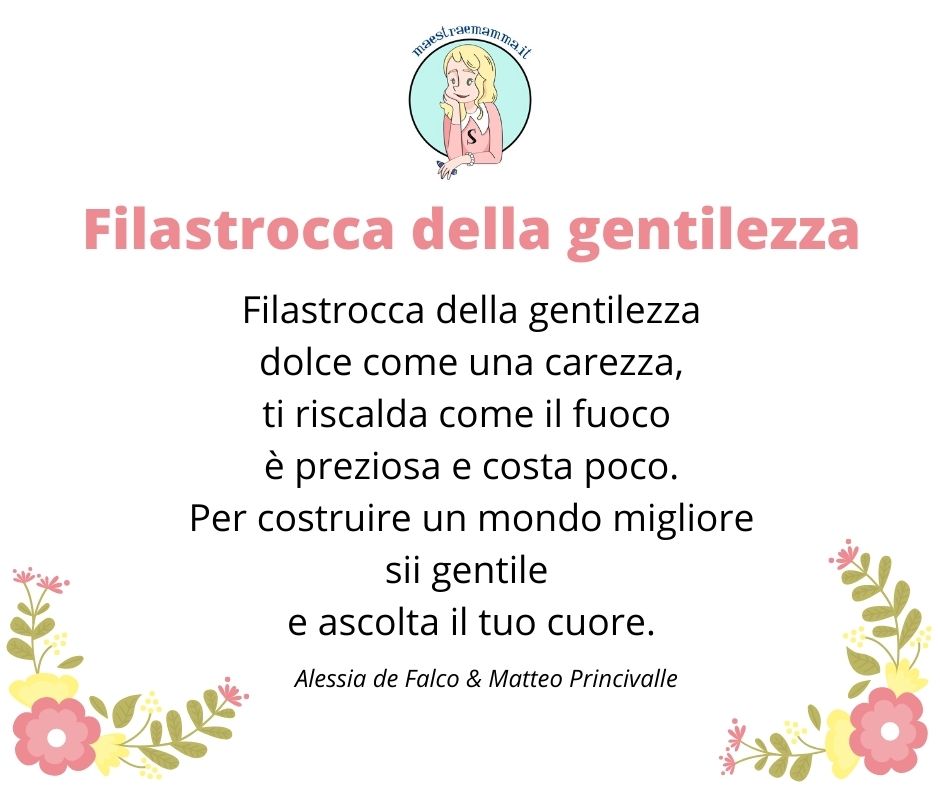 ATTIVITA’: MEMORIZZA LA FILASTROCCA (3-4 ANNI)
MEMORIZZA LA FILASTROCCA
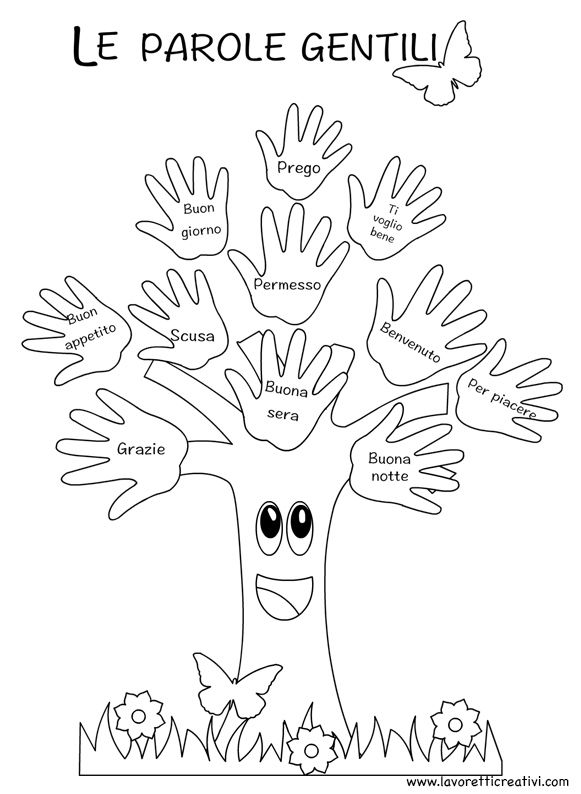 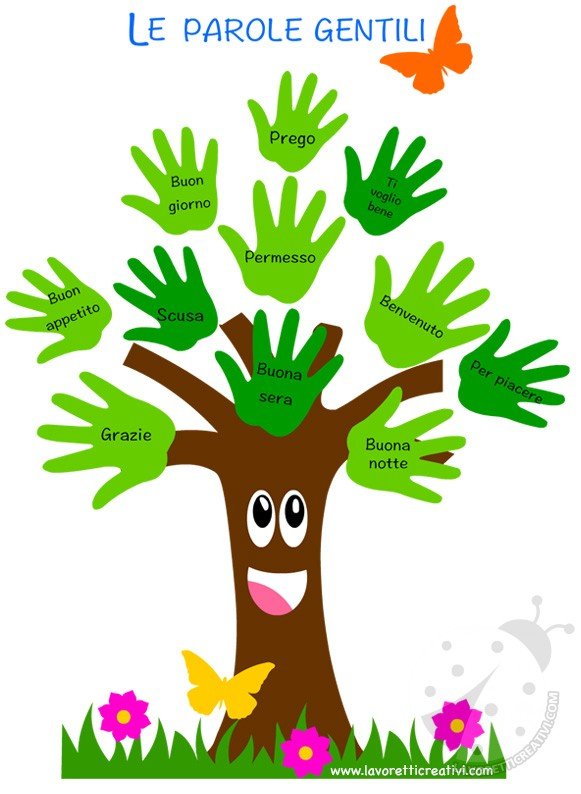 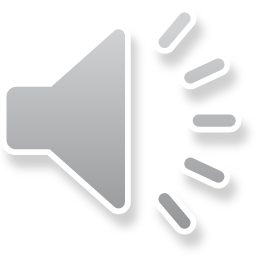 Osserva e ascolta questa bella storia!
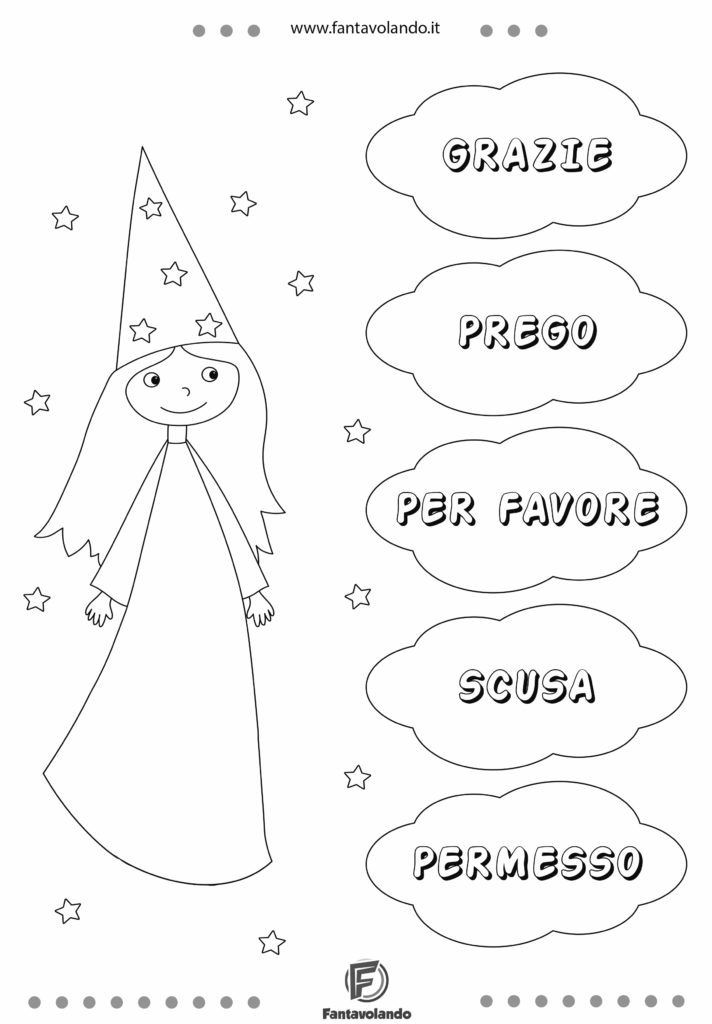 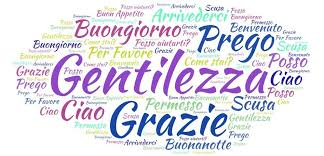 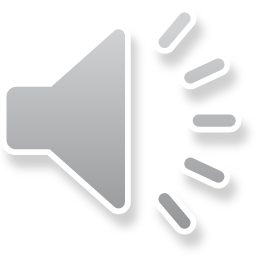 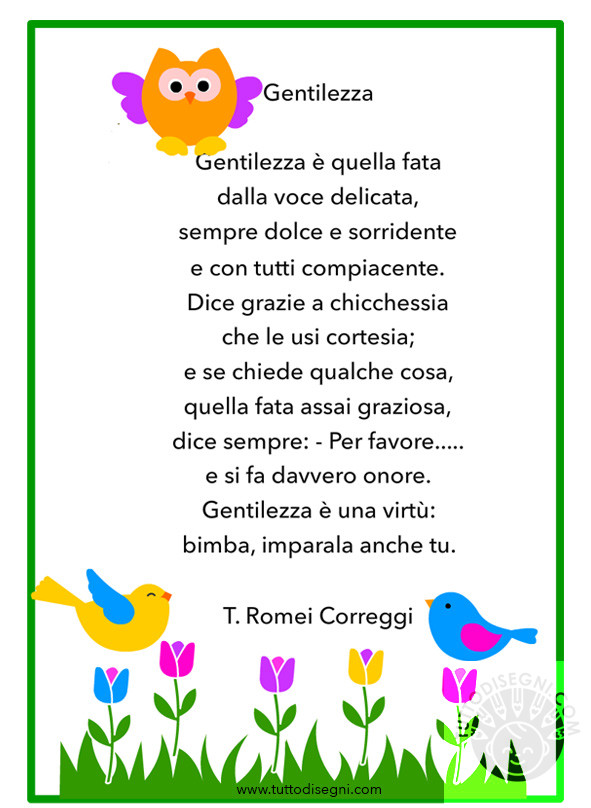 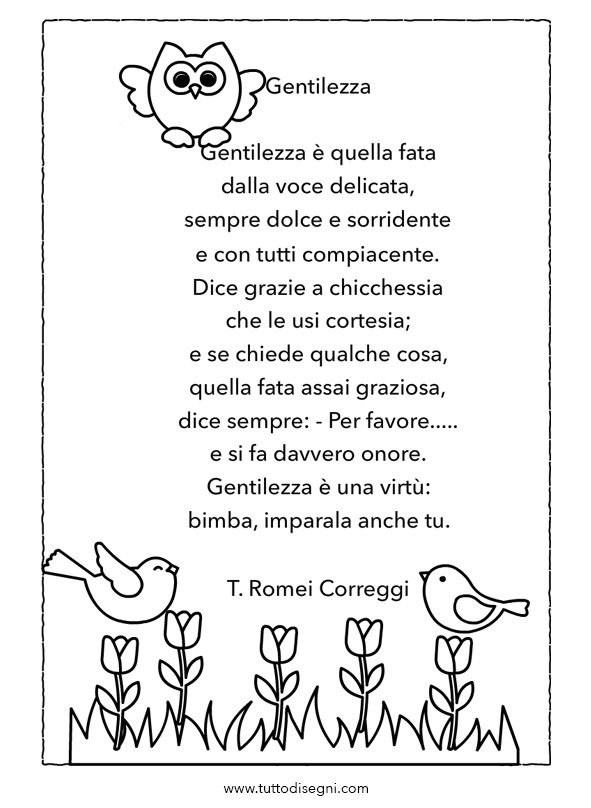 RRRFF
ATTIVITA’: MEMORIZZA LA FILASTROCCA (5 ANNI)
Ora che sei diventato un esperto delle paroline gentili, prova a ripassarle con il colore che più ti piace!

Ricorda sempre di utilizzarle più che puoi, con i tuoi amici ed in famiglia!
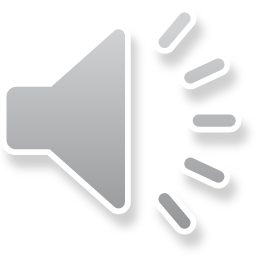 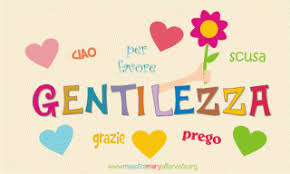 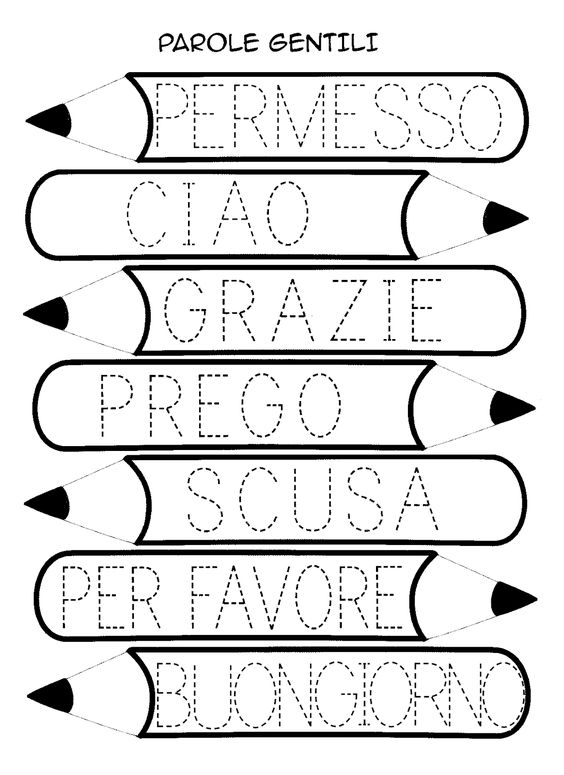 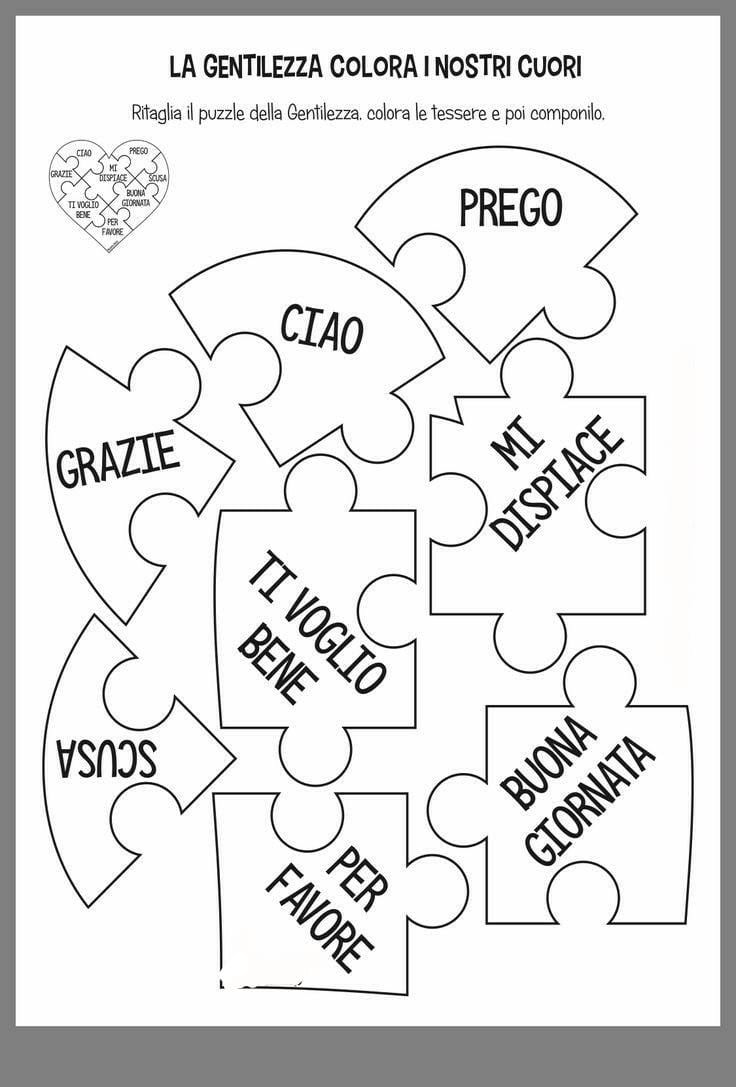 Ecco un lavoro che resterà nel …
Colora tutti i pezzetti del puzzle con colori pastello chiaro, poi ritagliali ed uniscili tra di loro nel verso giusto. Alla fine scoprirai cosa avrai ottenuto !
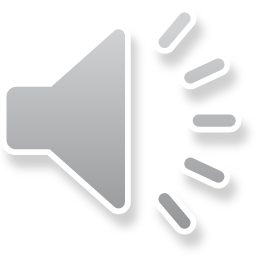 BUON LAVORO
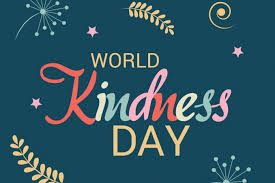 CLICCA E ASCOTA IL BRANO
BUON ASCOLTO